G03-M-Next-Back-003
Topic 1 | Page 1
Page Title
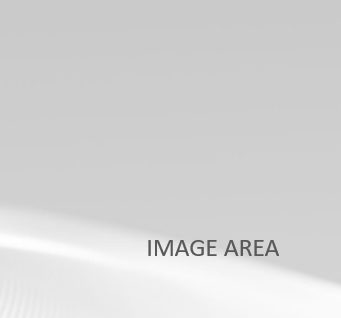 <write voice over text here>
Lorem Ipsum is simply dummy text of the printing and type  setting industry Lorem Ipsum is simply dummy text of the printing Lorem Ipsum is simply dummy text of the printing. 

Lorem Ipsum is simply dummy text of the printing and type  setting industry Lorem Ipsum is simply dummy text of the printing Lorem Ipsum is simply dummy text of the printing.
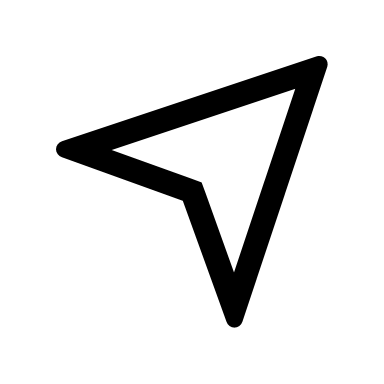 Select arrows to learn more.
Button Text 1

Contrary to popular belief, Lorem Ipsum is not simply random text. It has roots in a piece of classical Latin literature from 45 BC, making it over 20 years old. Richard McClintock
<include graphic notes here>
Min: 3 Button | Max: 5 Buttons
Button Text 2
Contrary to popular belief, Lorem Ipsum is not simply random text. It has roots in a piece of classical Latin literature from 45 BC, making it over 20 years old.
<write voice over text here>
Button Text 3
Contrary to popular belief, Lorem Ipsum is not simply random text. It has roots in a piece of classical Latin literature from 45 BC, making it over 20 years old.
Button Text 4
Contrary to popular belief, Lorem Ipsum is not simply random text. It has roots in a piece of classical Latin literature from 45 BC, making it over 20 years old.
Button Text 4
Contrary to popular belief, Lorem Ipsum is not simply random text. It has roots in a piece of classical Latin literature from 45 BC, making it over 20 years old.
<include graphic notes here>